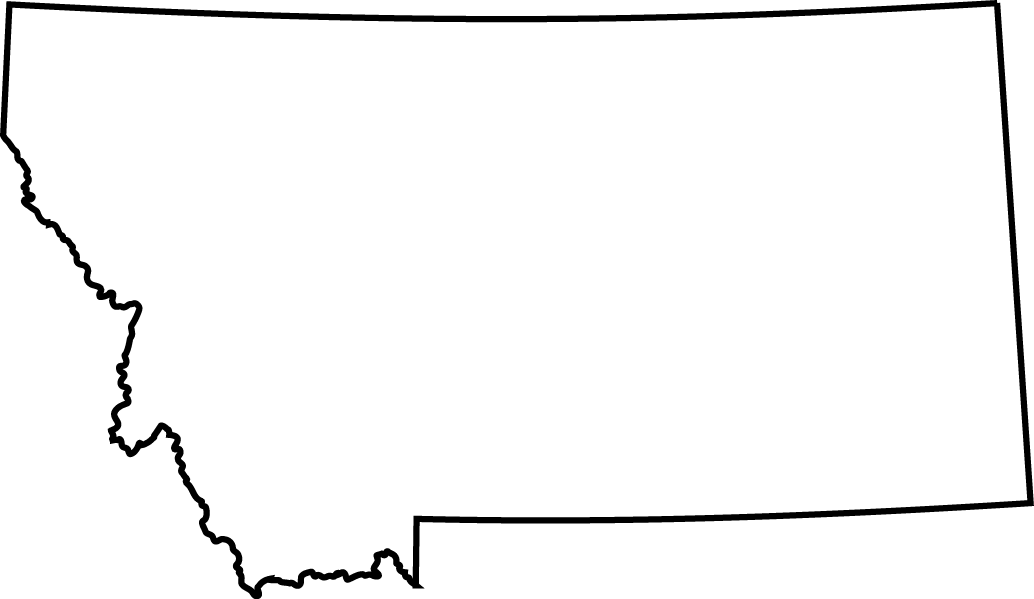 Montana Co-funding Process
Anna Miller
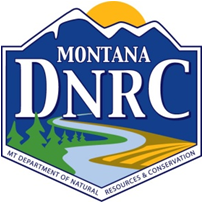 November 2024
1. Plan – Preliminary Engineering Report (PER).2. Process – Who are the funders?3. Implementation – Who does what?4. Conclusion – Construction to project finish.5. Final paperwork.
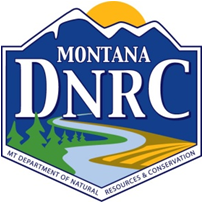 November 2024
Plan	- Preliminary Engineering Report	- Alternatives	- Cost	- Solving the problem
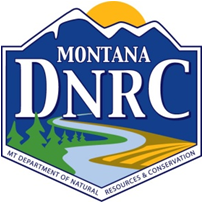 November 2024
Process:
Who does what?
 Who are the funding partners?
What do they need?
Are there efficiencies?
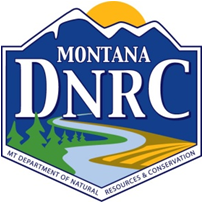 Communication – checking progress
Timeline
November 2024
Implementation
Environmental Documents
Rates and Charges
Procurement Documentation
Lead times
Track expenses for all funders
Report
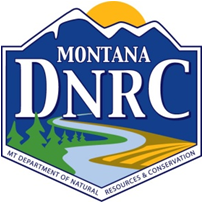 November 2024
Drinking Water Systems SRF FY 2024
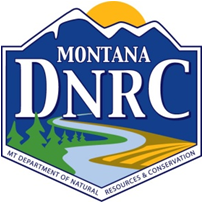 November 2024
Alberton Water System improvements
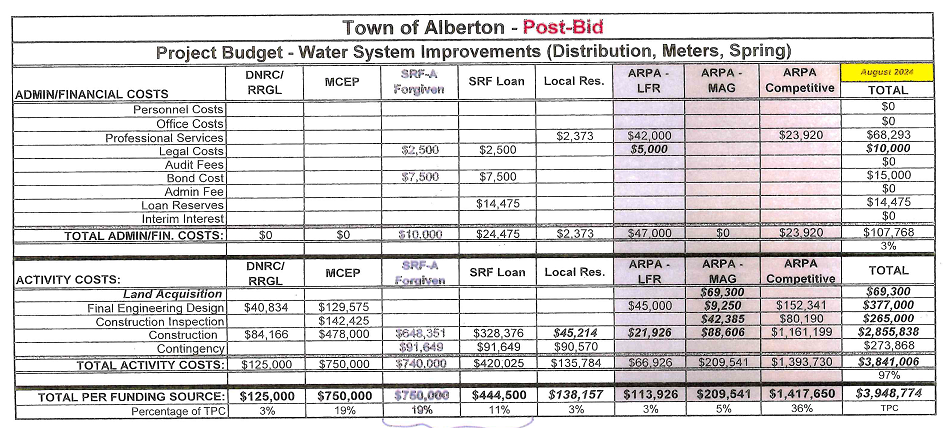 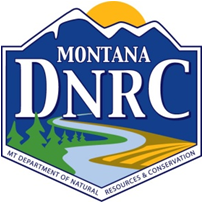 November 2024
Alberton Water System improvements
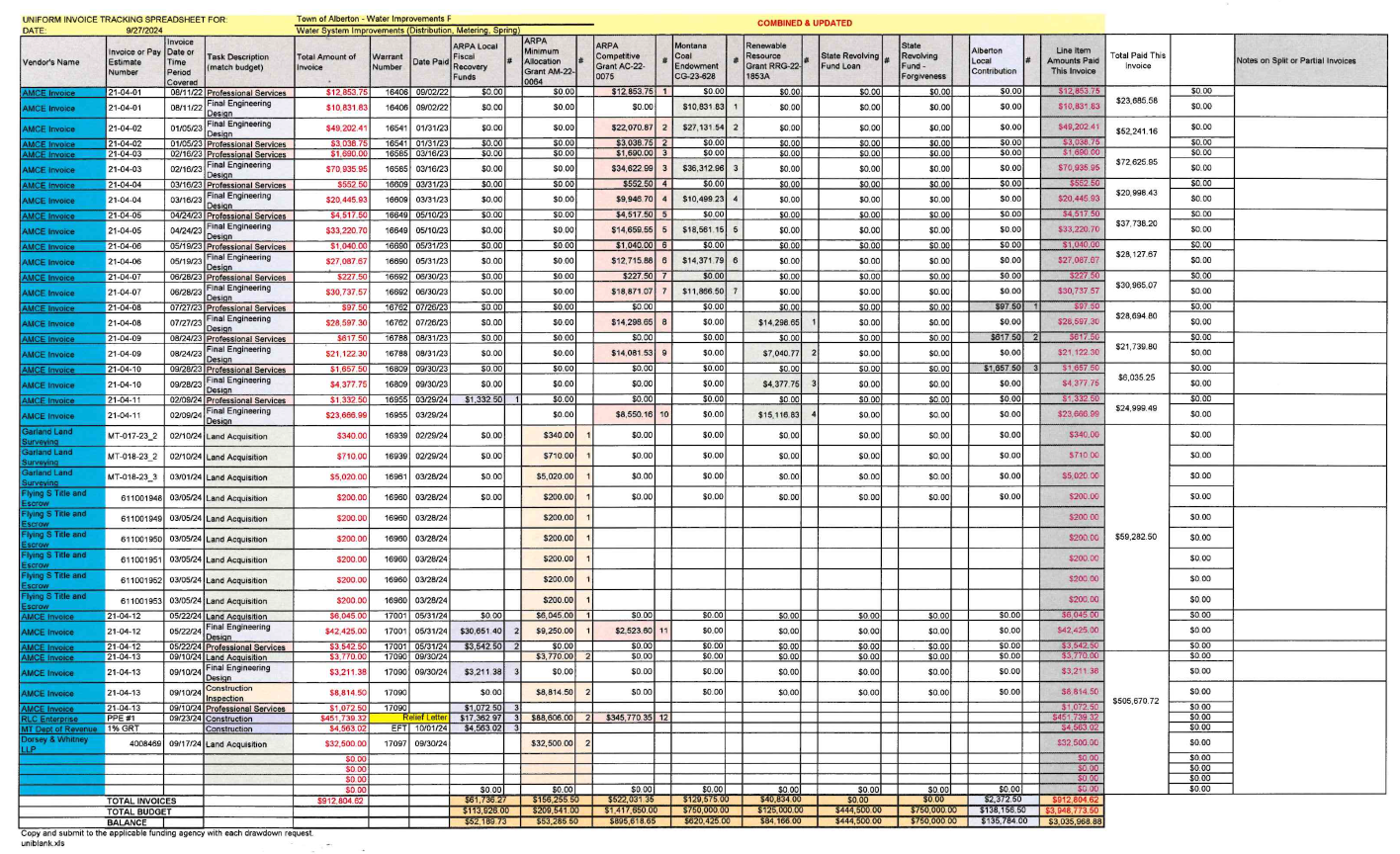 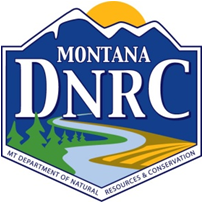 November 2024
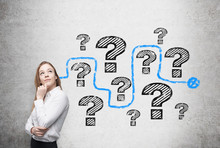 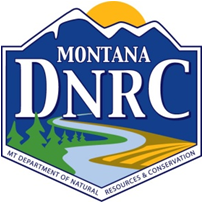 Any Questions?
November 2024